EXP #9SPRING BOOT PART 1
SLIDES BY: Tarek Zidan and Mohamad Balawi
What is Spring and Spring Boot?
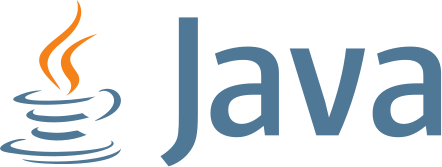 Java programming language (1995): the same java we know and love.

Spring (2003): an enterprise java framework which lets you write enterprise java applications, spring framework is widely used due to It’s useful features.

Spring Boot (2014): was introduced to make creating spring applications easier, spring boot was built above Spring MVC.
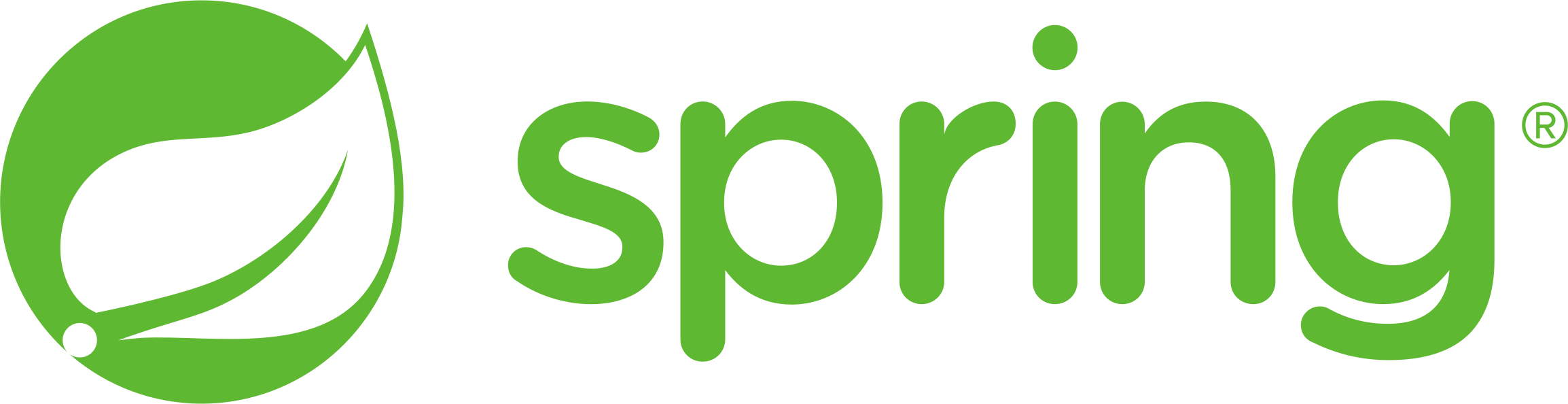 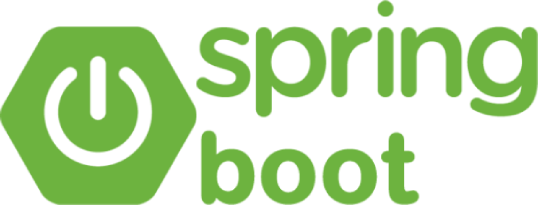 "Enterprise" in this context refers to large-scale, complex, and mission-critical applications that are typically used by businesses.
“Spring MVC” is a java MVC framework which helps you build MVC architecture using defined features.
What is Spring and Spring Boot?
Spring Boot makes it easy to create stand-alone, production-grade Applications that you can run without even the need for a servlet container, also Spring Boot contains a default configuration which probably will be enough for most cases, which makes it easy to start development without the need to diving into complex configurations ( as in Spring, Spring MVC)

Also, being stand-alone with an embedded servlet container means the server's configuration is embedded with the application configurations, making it easier to deploy in different machines without worrying about configuring the servlet container.

Keep in mind that springboot mainly bootstraps the development of spring MVC projects, so actually, spring MVC will be the one getting the job done.
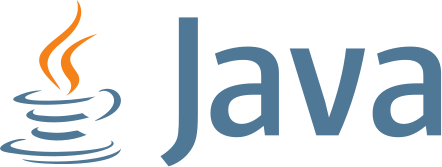 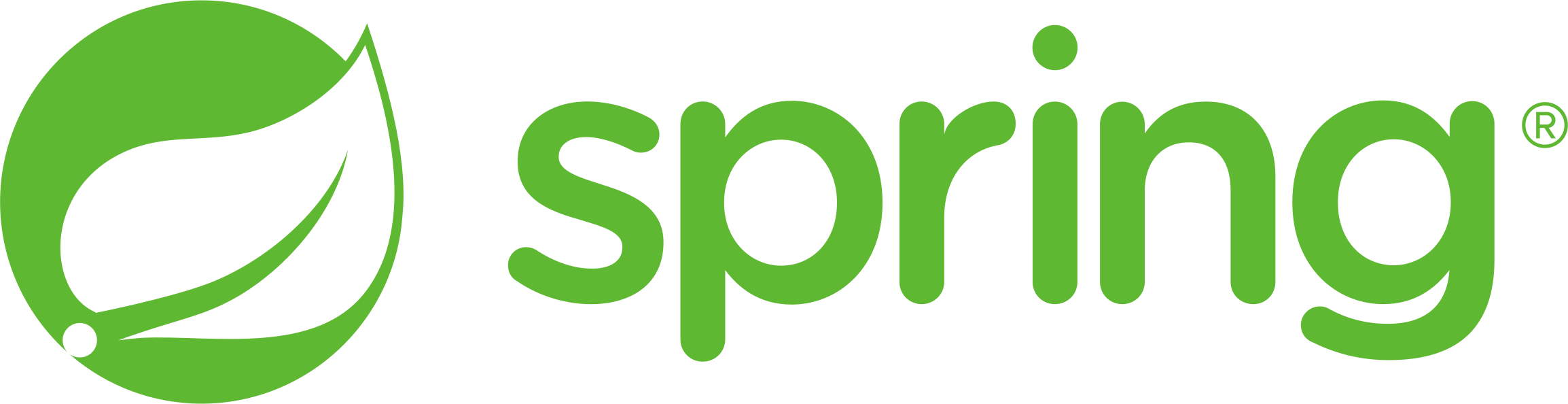 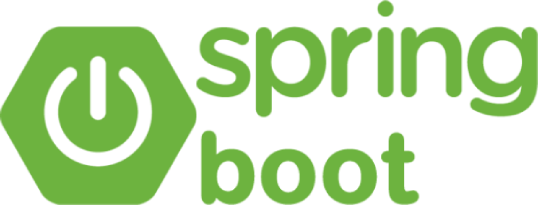 What is MVC Architecture?
MVC (Model-View-Controller) architecture is a design pattern for organizing code in a way that separates application logic into three interconnected components: 
Model (data and business logic),
View (user interface),
Controller (API’s access when requesting a URL).
Service (business logic) 
Though not explicitly part of MVC, it is a middle layer between Model and Controller.

This separation enhances modularity and maintainability in software development.
Simplified MVC Architecture
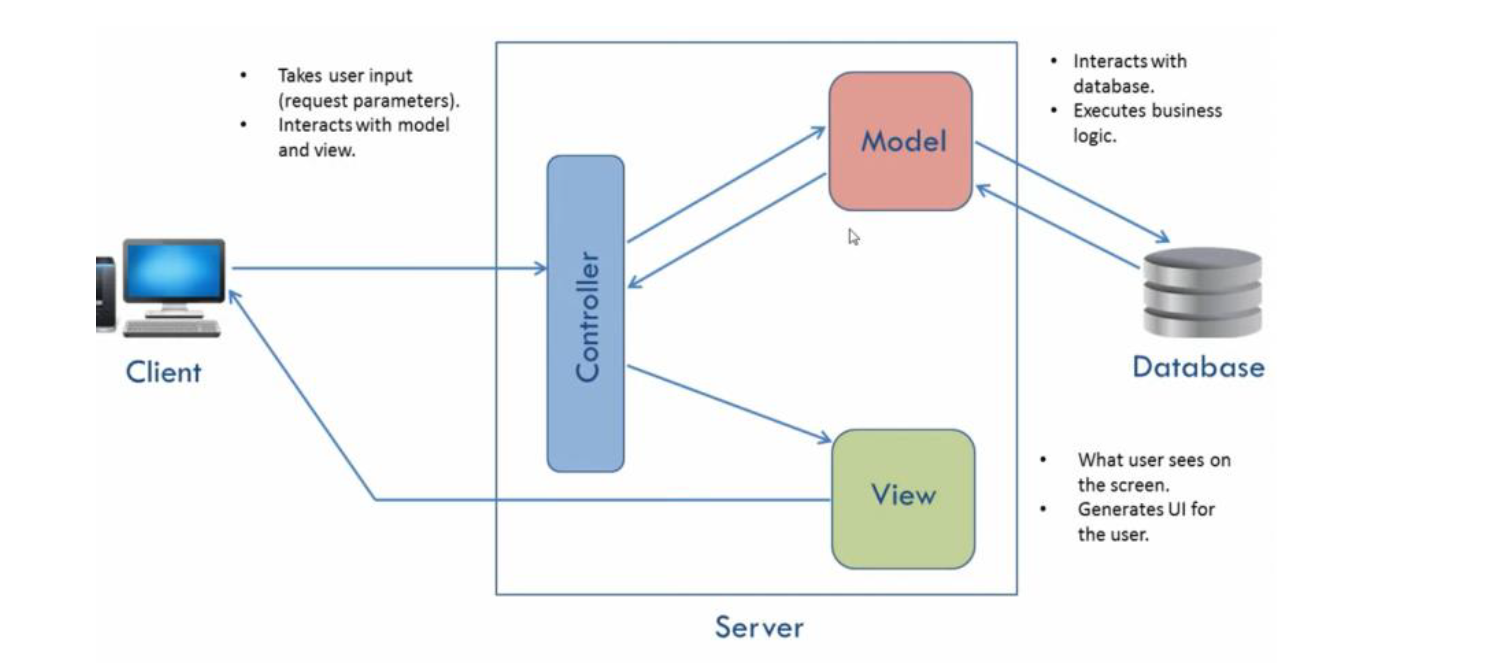 MVC Architecture (general view)
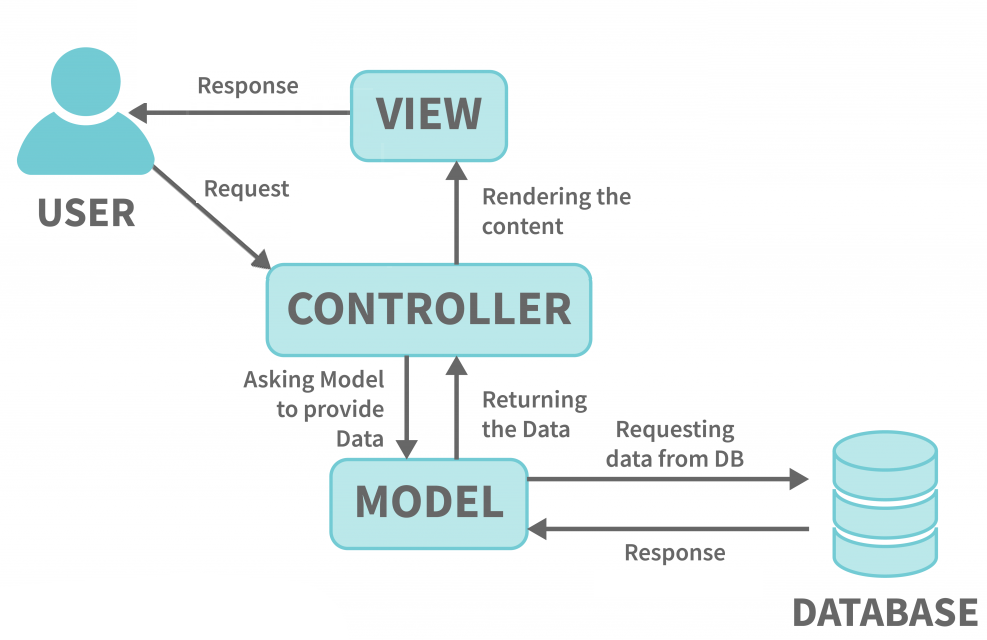 MVC Architecture (with service)
Our MVC Architecture (in this exp.)
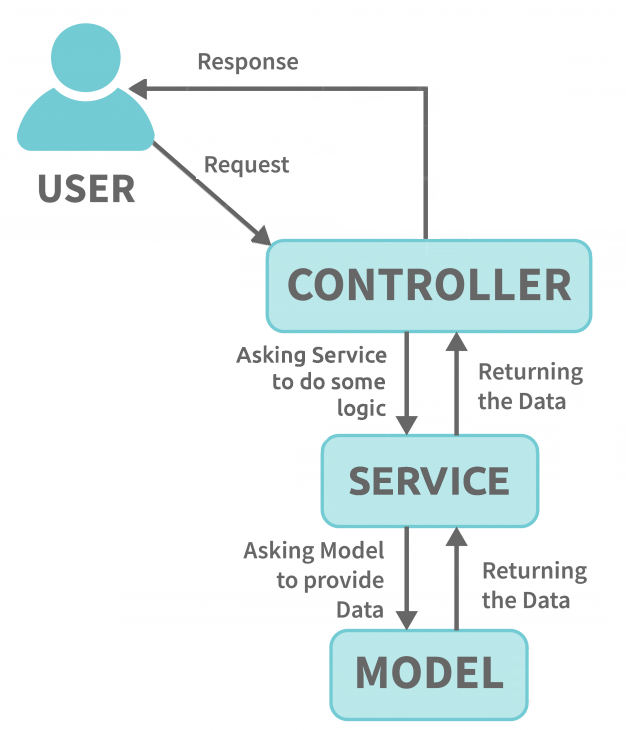 Postman
Postman is a popular tool used by students and developers for testing and managing APIs. 
It provides a user-friendly interface to create, send, and analyze HTTP requests. 
It acts like a browser but gives you much better control over the request type and body.
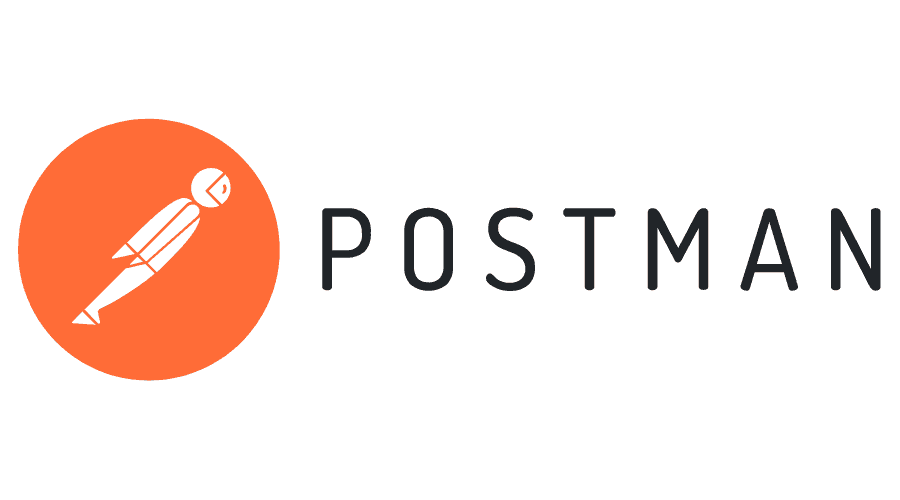 IntelliJ IDEA
IntelliJ IDEA is an integrated development environment (IDE) primarily used for Java development but also supports various other languages. It offers advanced features such as code assistance, refactoring tools, and seamless integration with build tools.
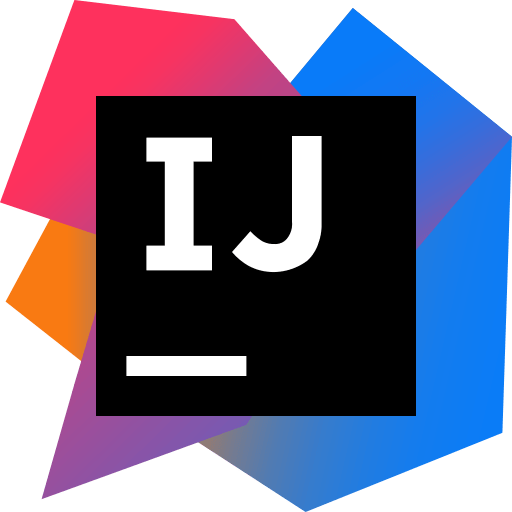 Our MVC Architecture (in this exp.)
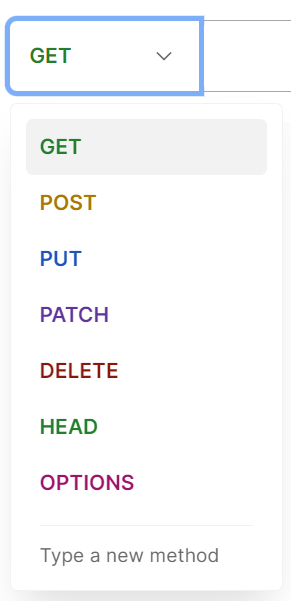 HTTP Methods
There are different HTTP methods, each one has its own purpose.







We can use Postman to specify a method as shown on the right.
A browser uses GET method to retrieve and show web pages.
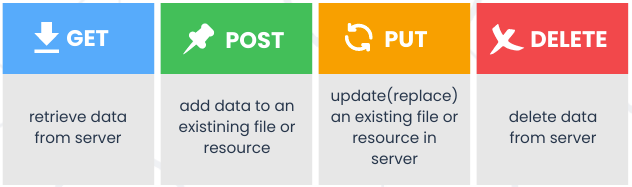 Common annotations in this experiment
Controller (@RequestMapping)
The annotation @RequestMapping is added before a method to specifiy HTTP Request Method and the URL path.




We can execute a get request in Postman to get data:
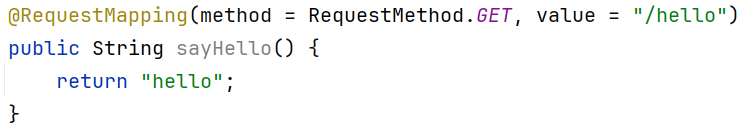 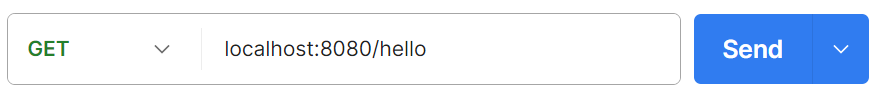 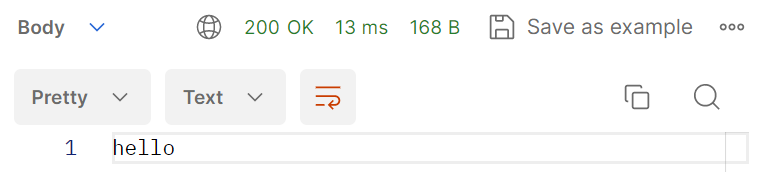 Controller (@RequestMapping)
We can use the browser as well, but the browser only works with GET method.






If we don’t specify the method for @RequestMapping then by default it is considered GET.
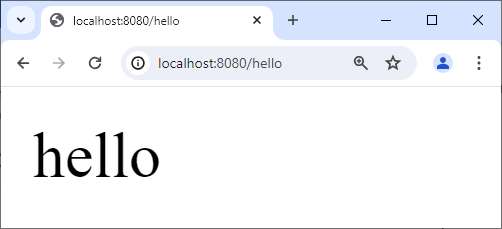 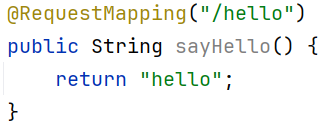 Controller (@PathVariable)
The annotation @PathVariable extracts a variable directly from the URL.




The path variable should be within curley braces {name}.
When we execute a GET request to “/users/tarek” we get “hello tarek” as output:
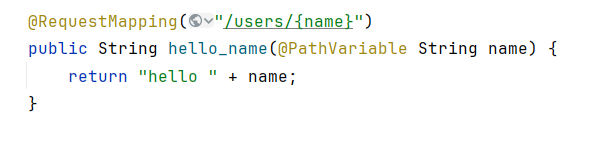 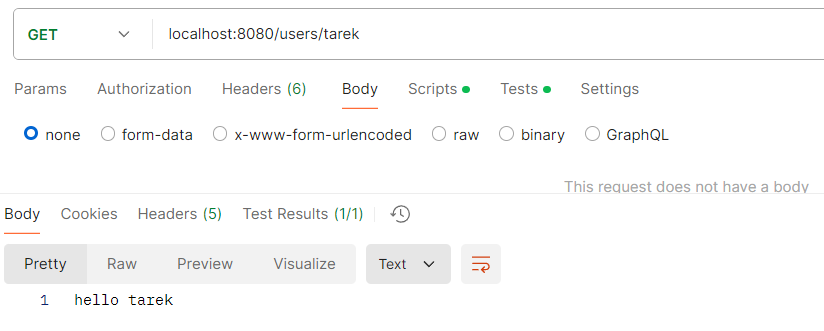 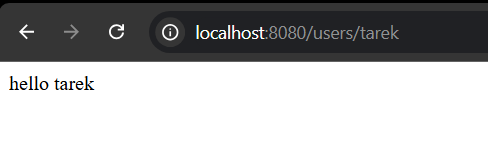 Controller (@RequestBody)
A request has a body of text, we can leave it empty of fill it with text.
We can use Postman to specify a body for our request as shown in the screenshot below.
The annotation @RequestBody creates a variable from the request body.
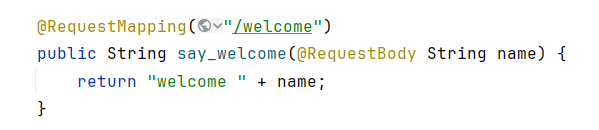 The response is:
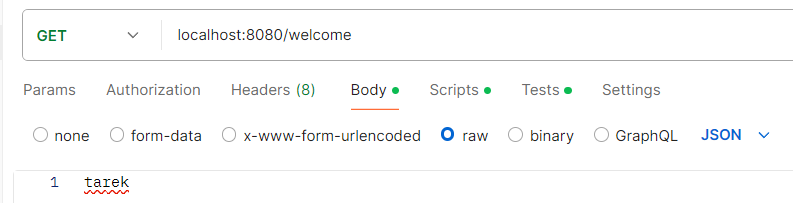 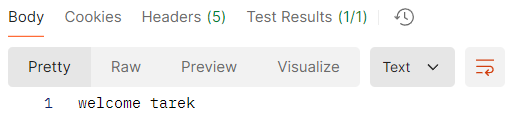 How to Setup Experiment 9 & 10:
Download & install MySQL Server from here.
Download & install IntelliJ Community Edition from here.
Download & install Postman from here.
Open Spring Initializr and create a new application with the following settings and dependencies:
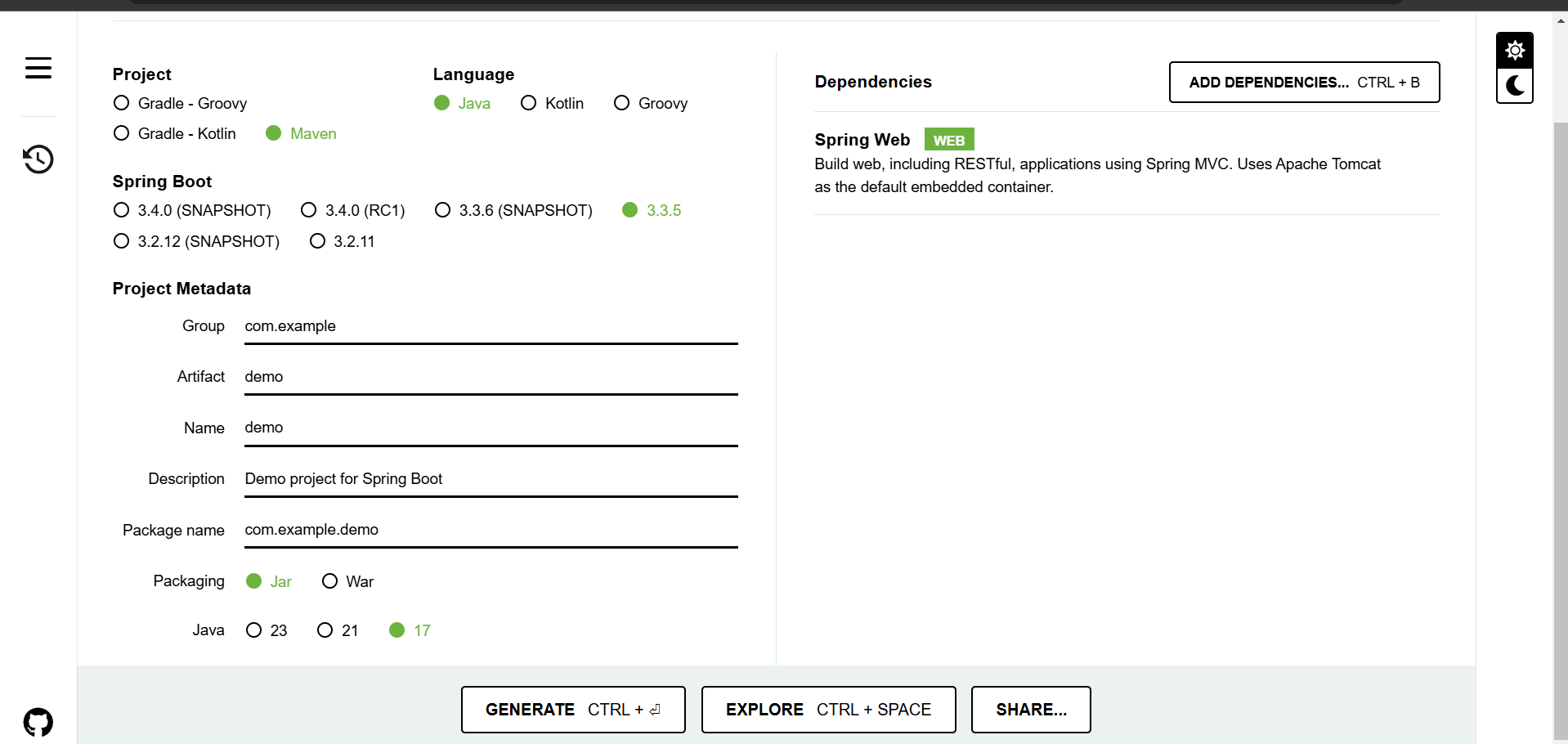 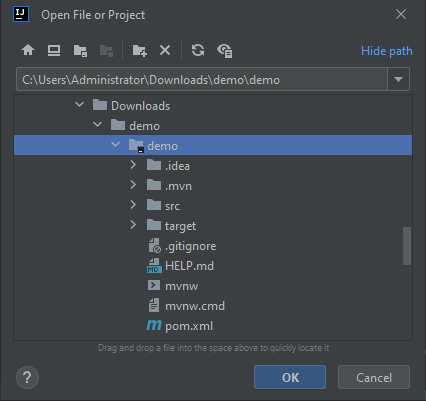 Open src/main/java/com.example.demp/DemoApplication file.
Click on the green arrow which is in the same line as the main method.
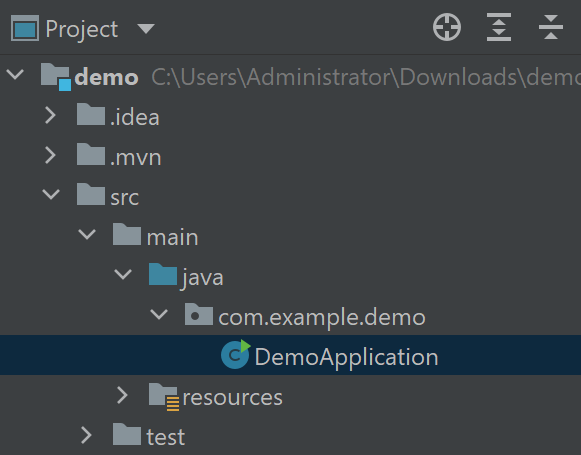 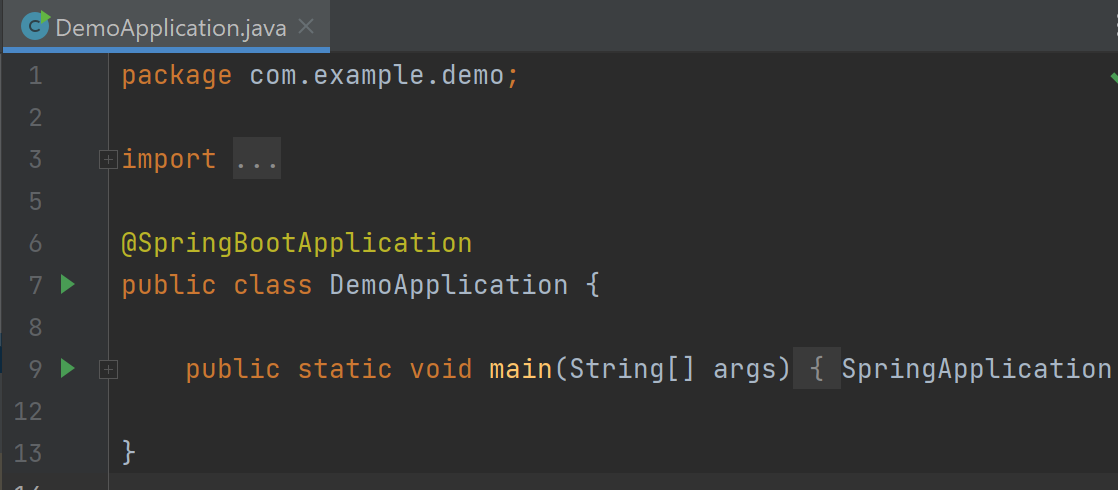 You should get the following text in the terminal:
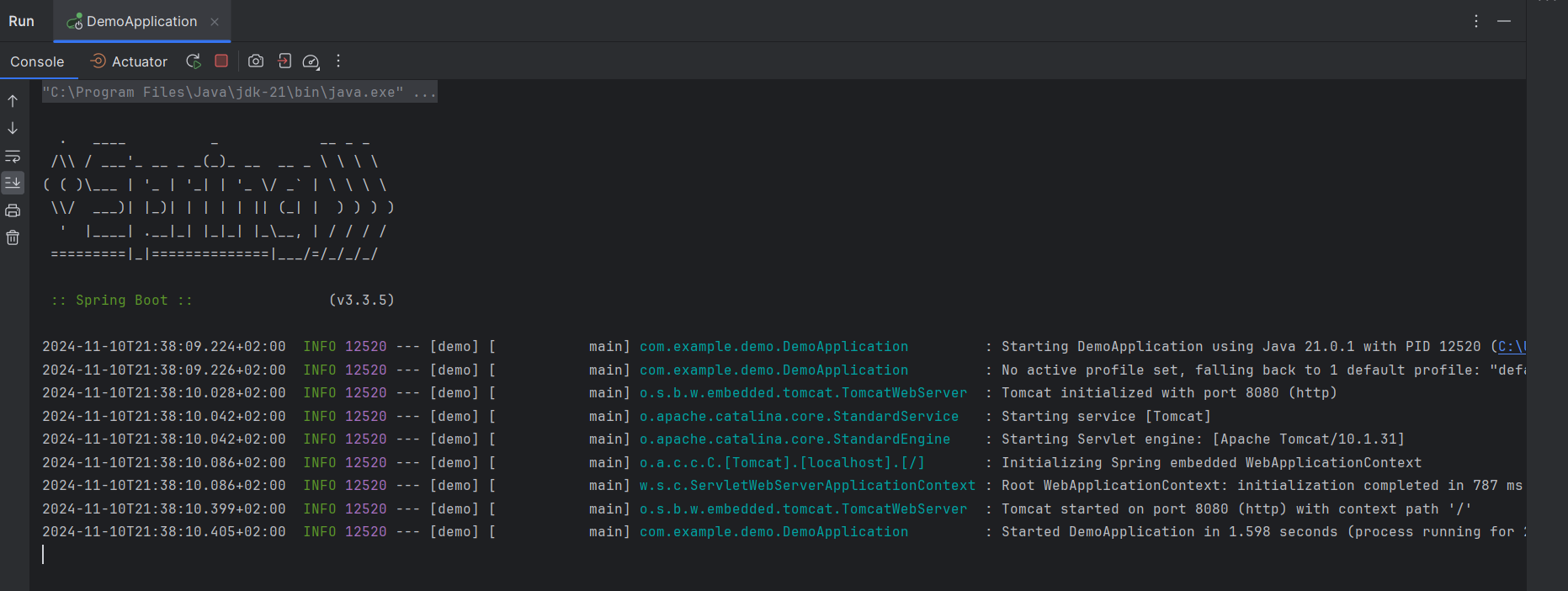 Note: If this appeared, then you did not choose the ‘Spring Web’ dependency in https://start.spring.io/
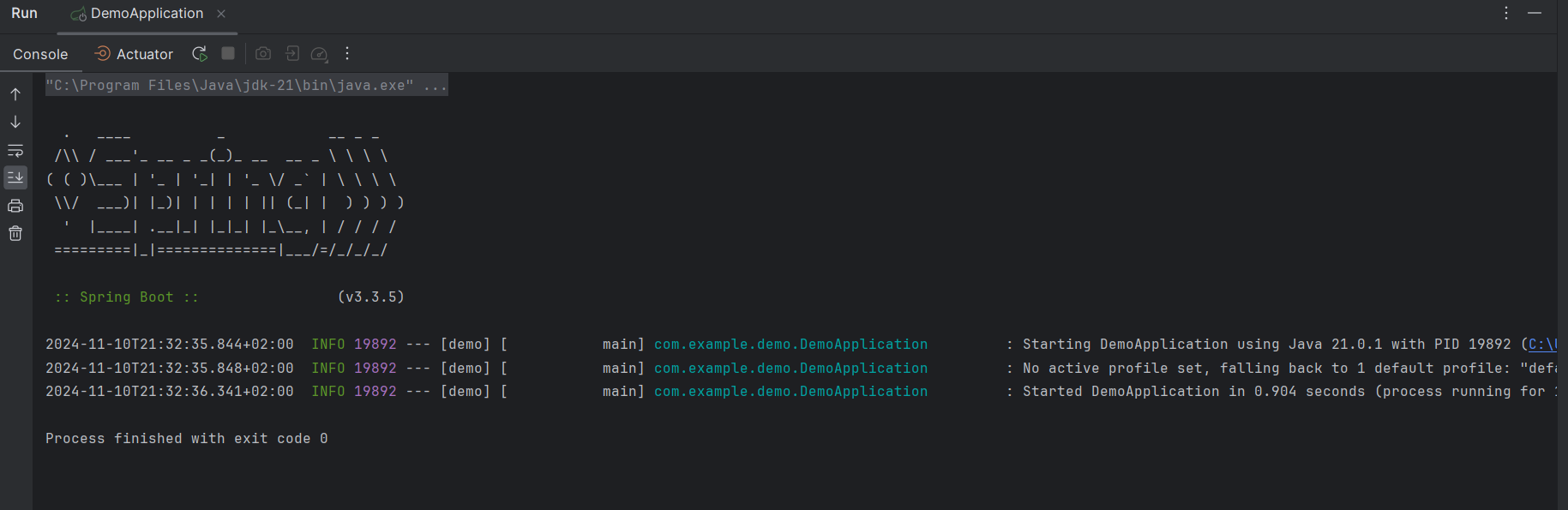 Open the following URL in the browser localhost:8080
 If you see the following Whitelabel Error Page, then your setup is correct.
 You can begin the experiment on page 105 of the manual.
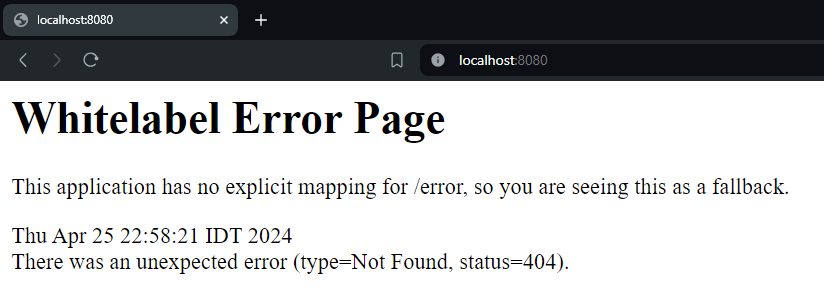 Task
Continue the PUT and DELETE requests as required on page 115
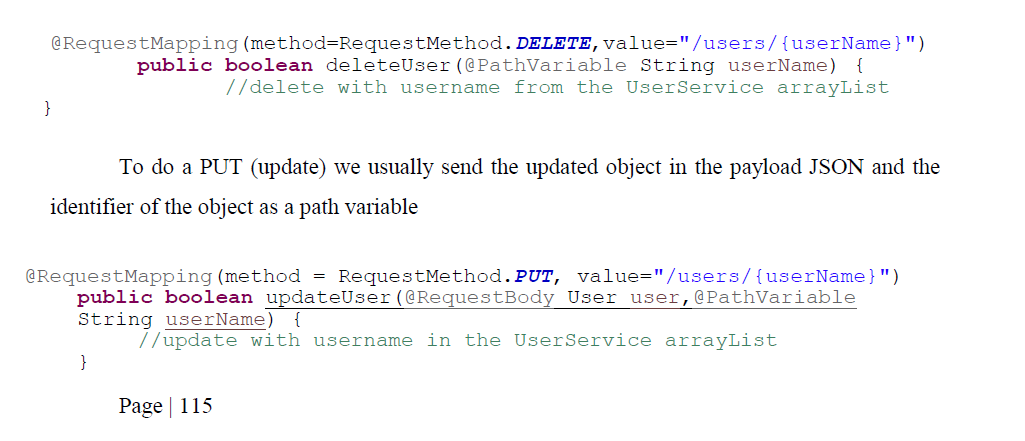 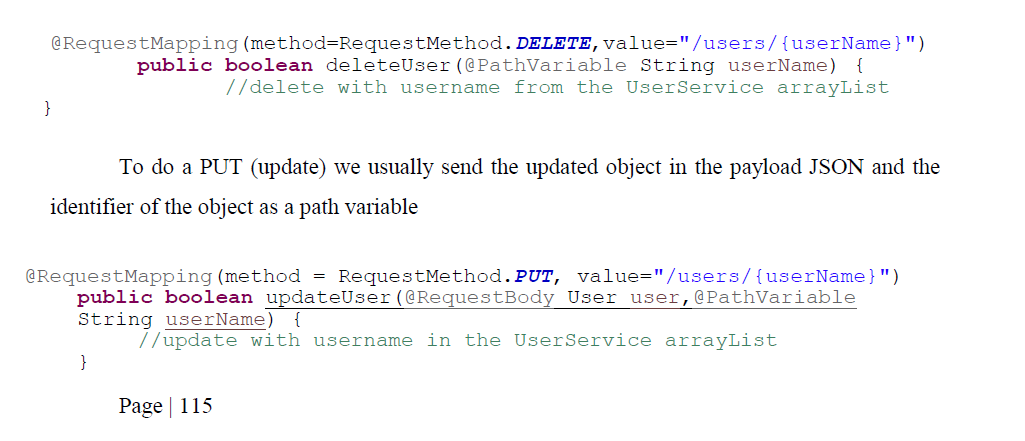